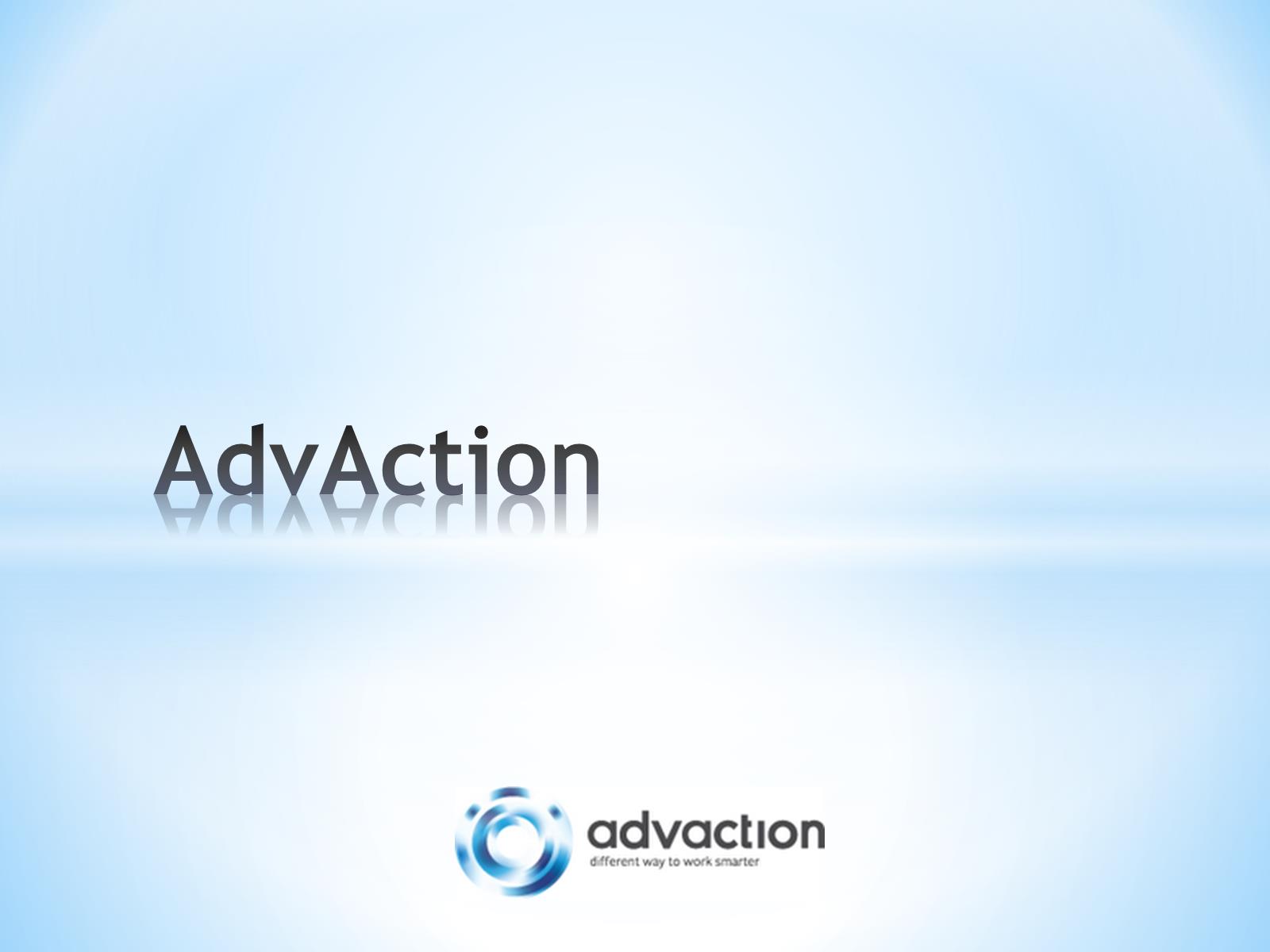 AdvAction
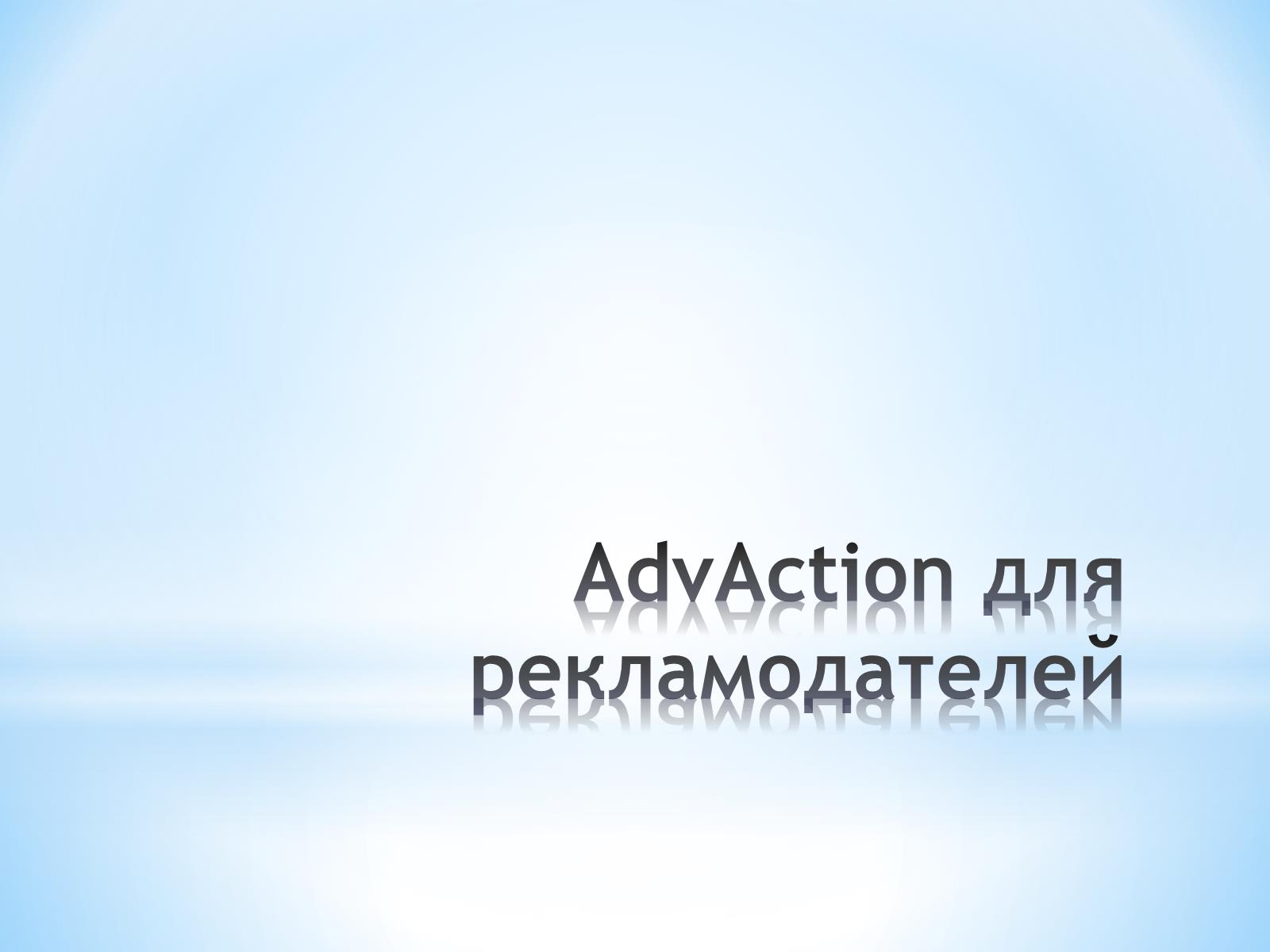 AdvAction для рекламодателей
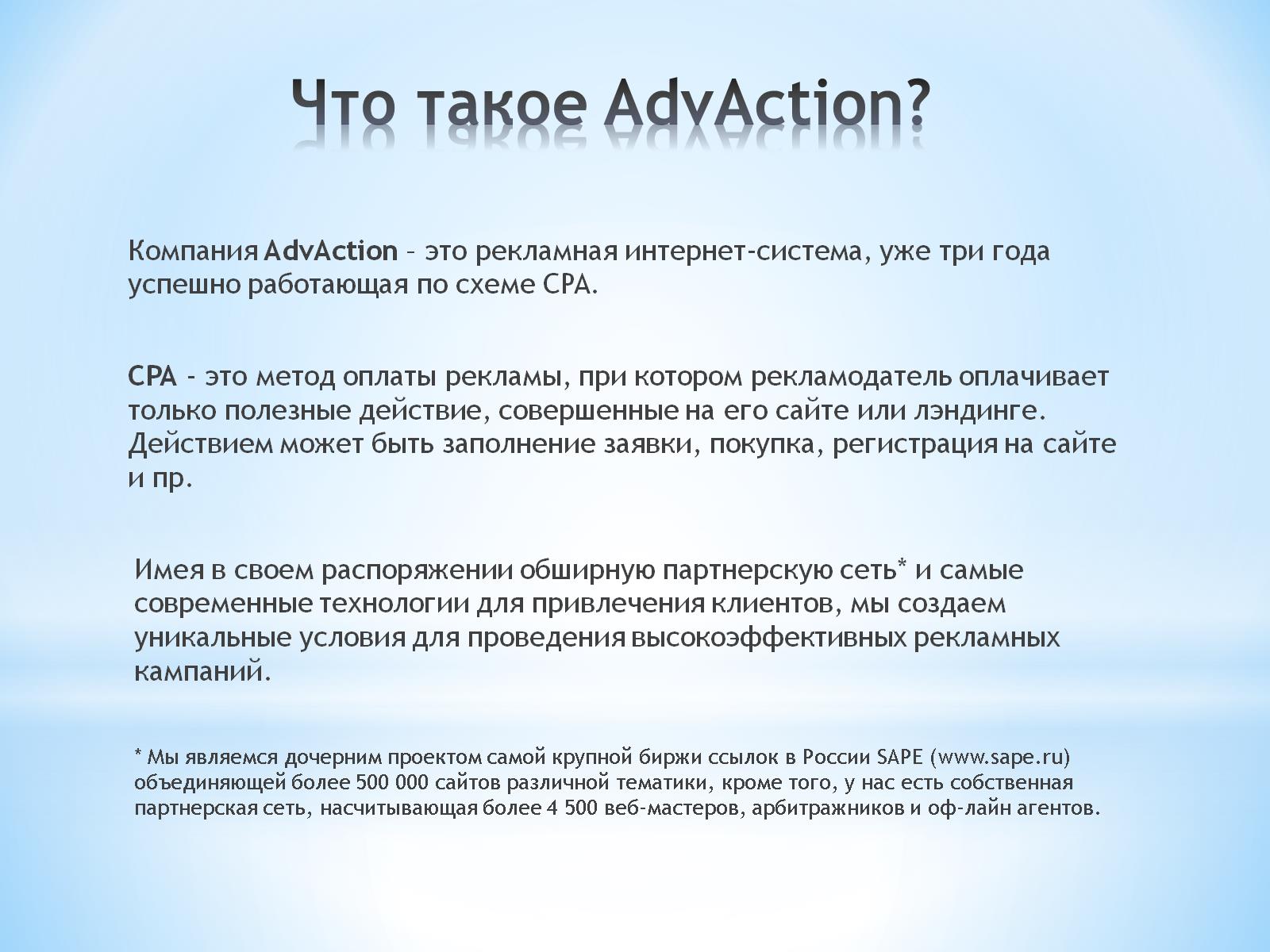 Что такое AdvAction?
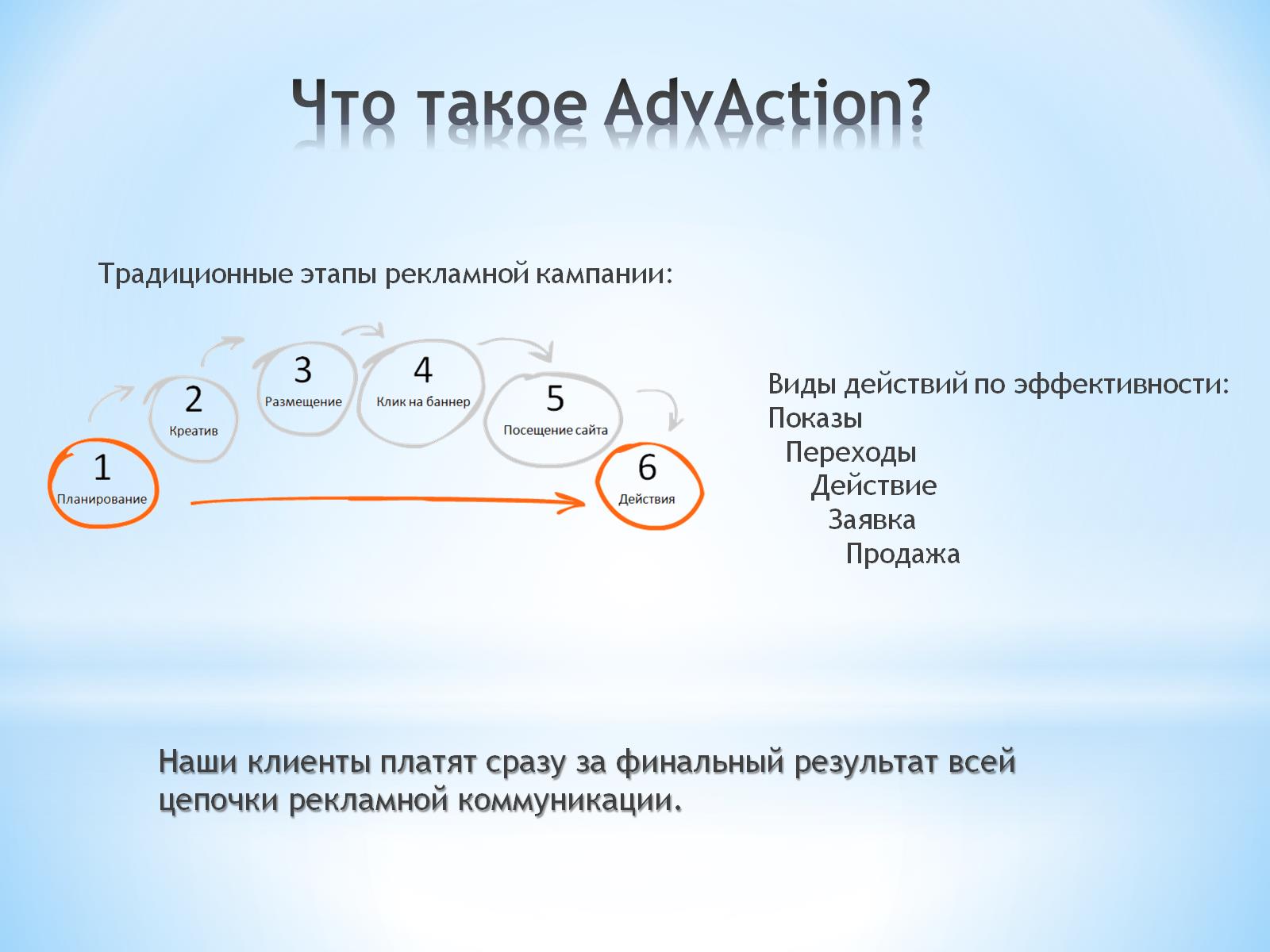 Что такое AdvAction?
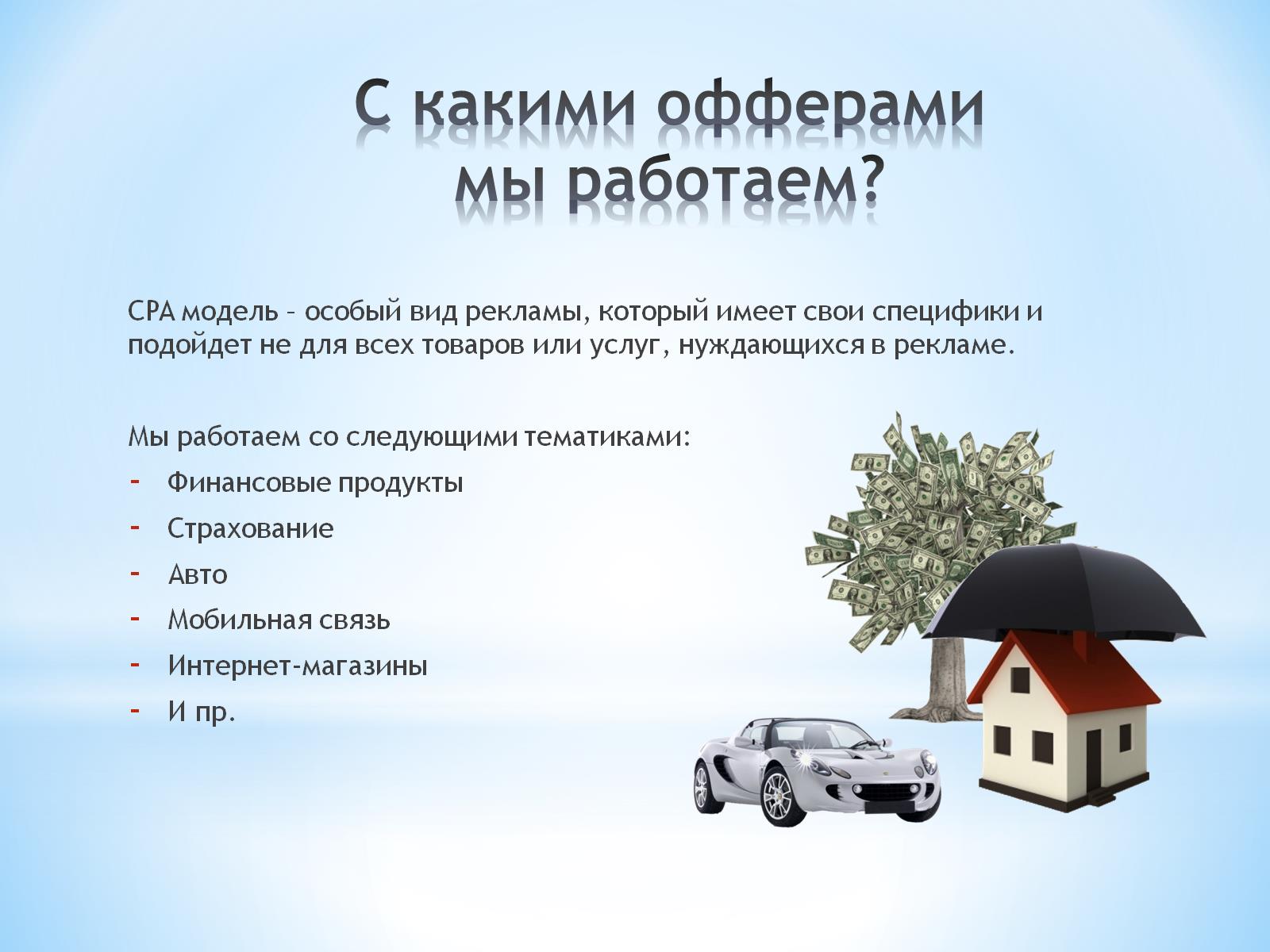 С какими офферами мы работаем?
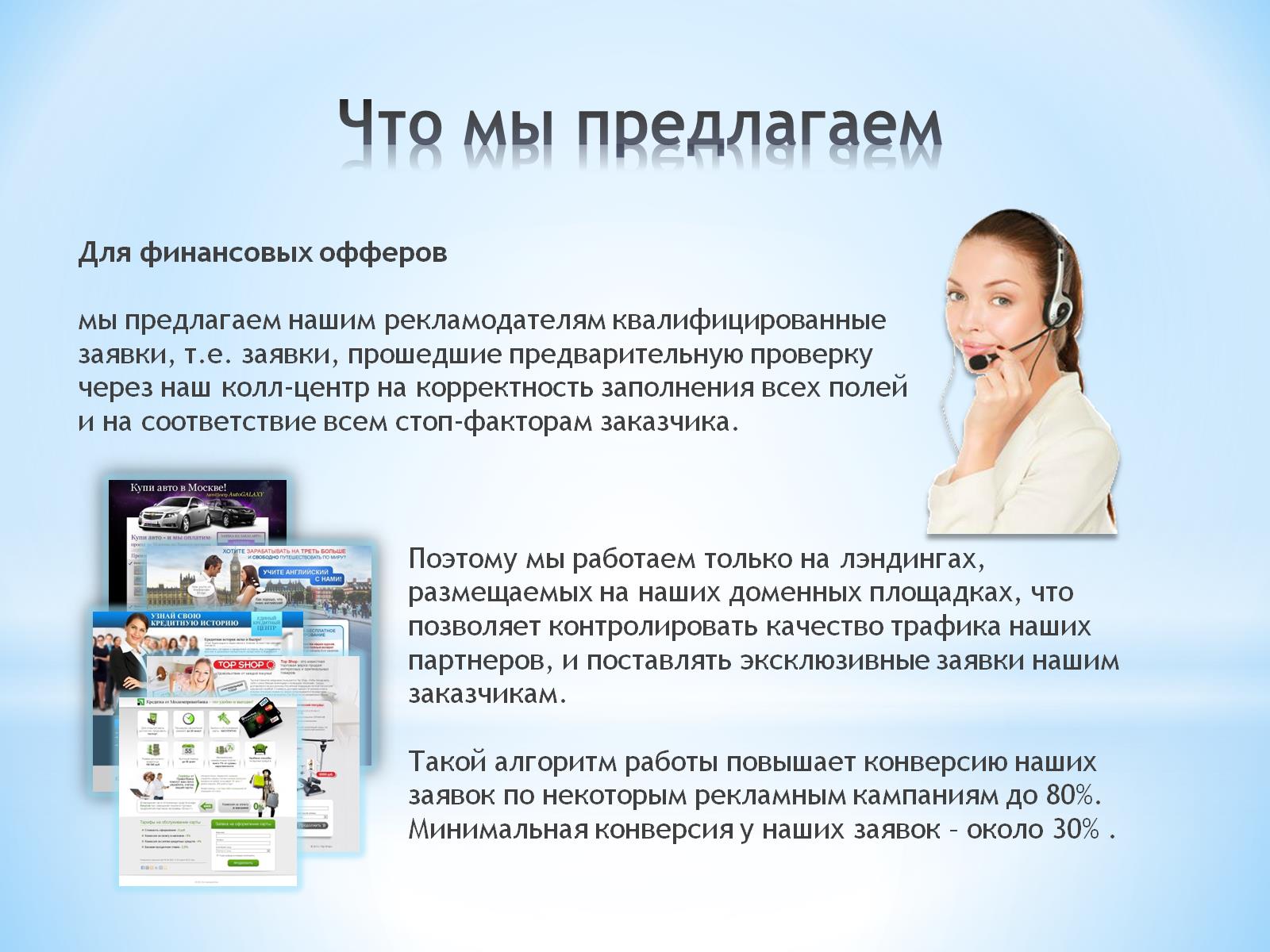 Что мы предлагаем
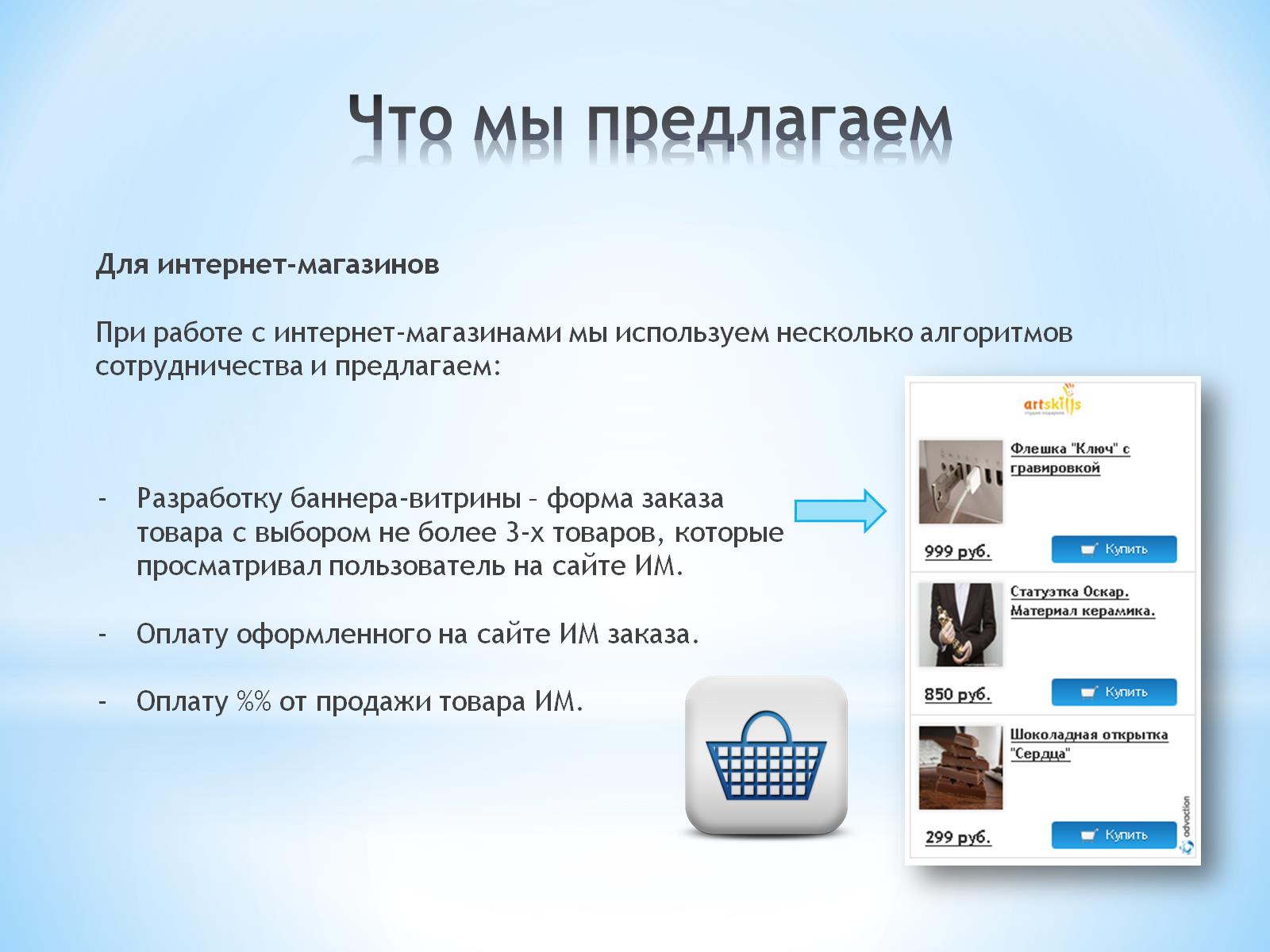 Что мы предлагаем
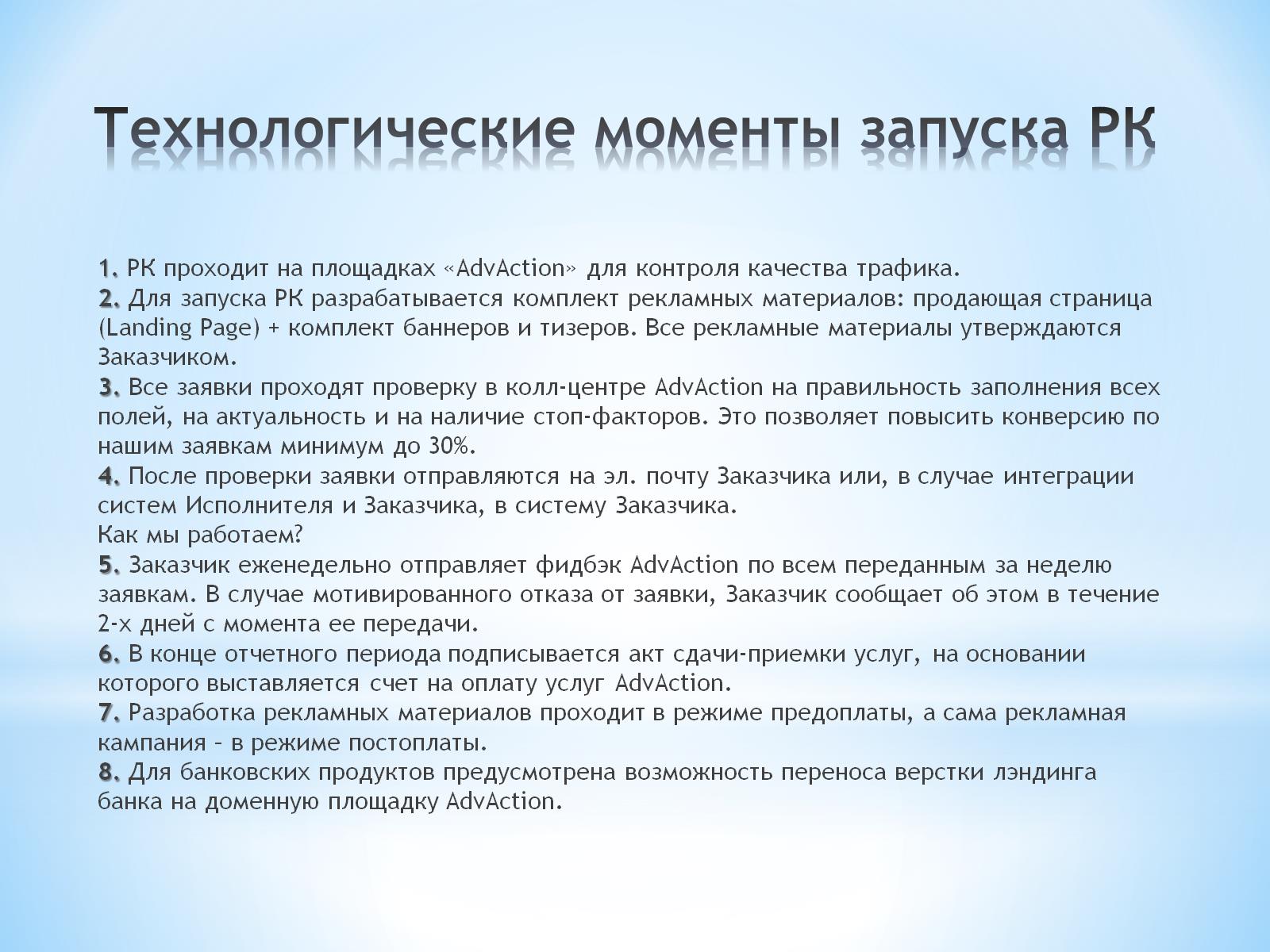 Технологические моменты запуска РК
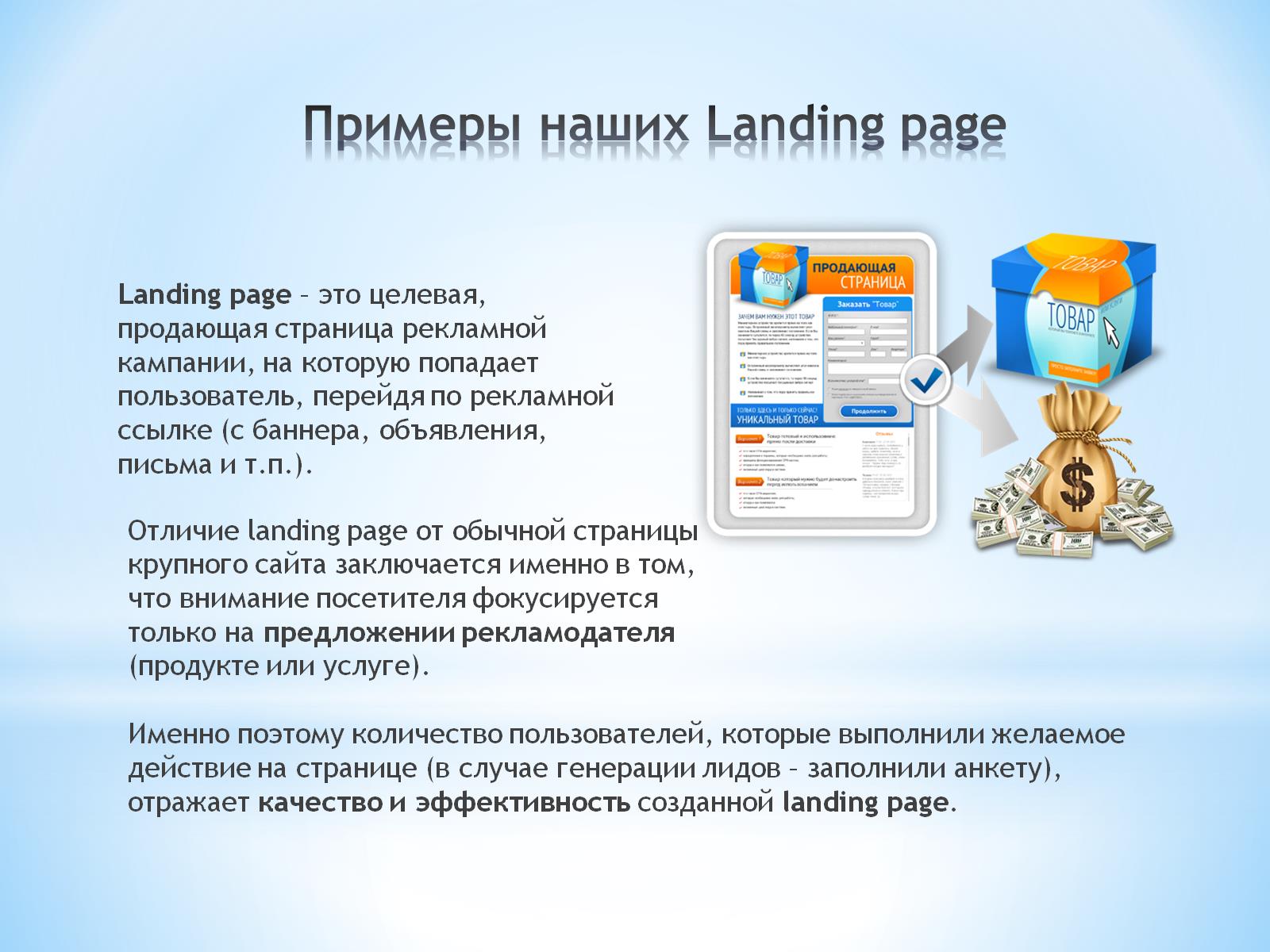 Примеры наших Landing page
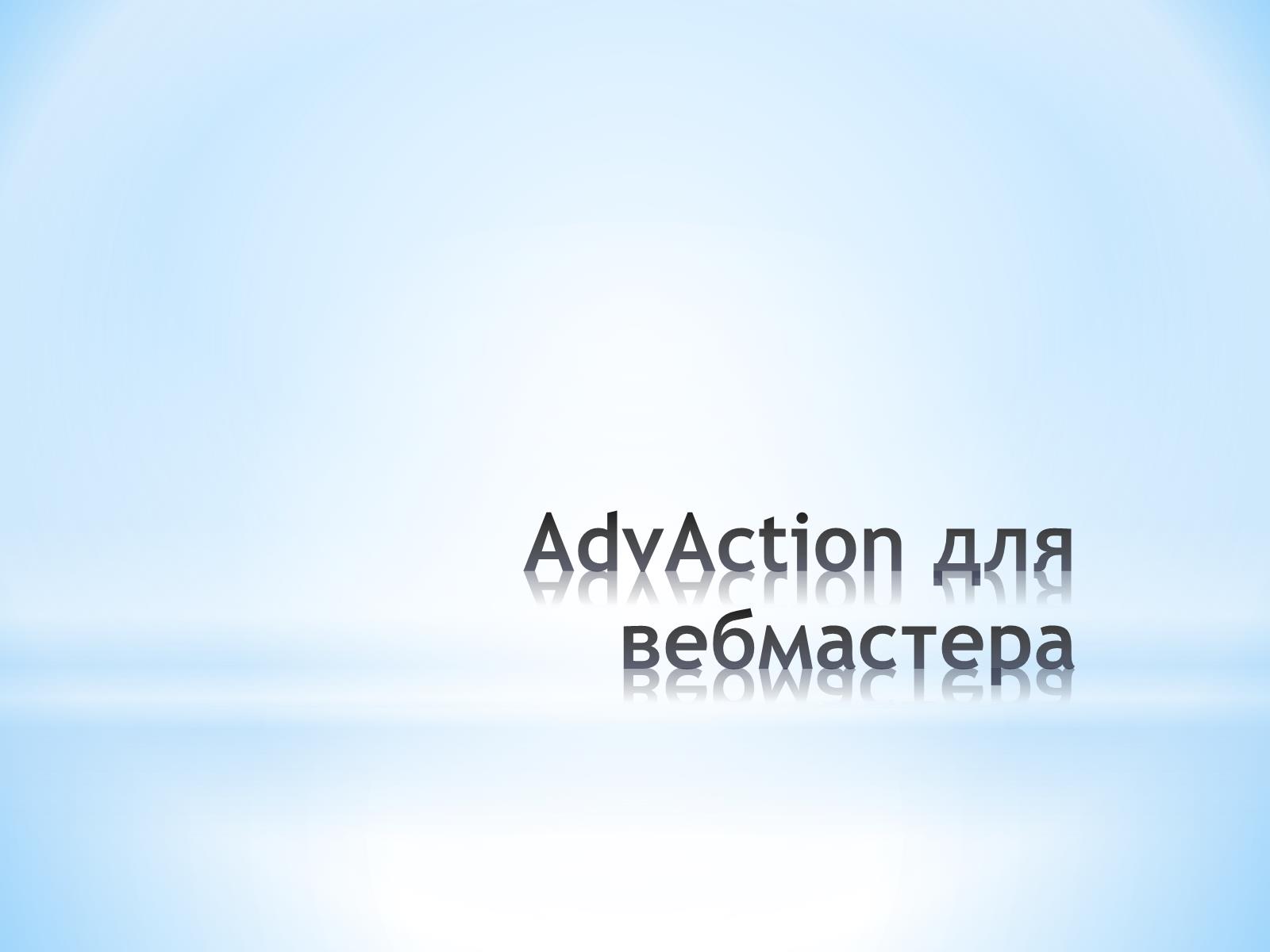 AdvAction для вебмастера
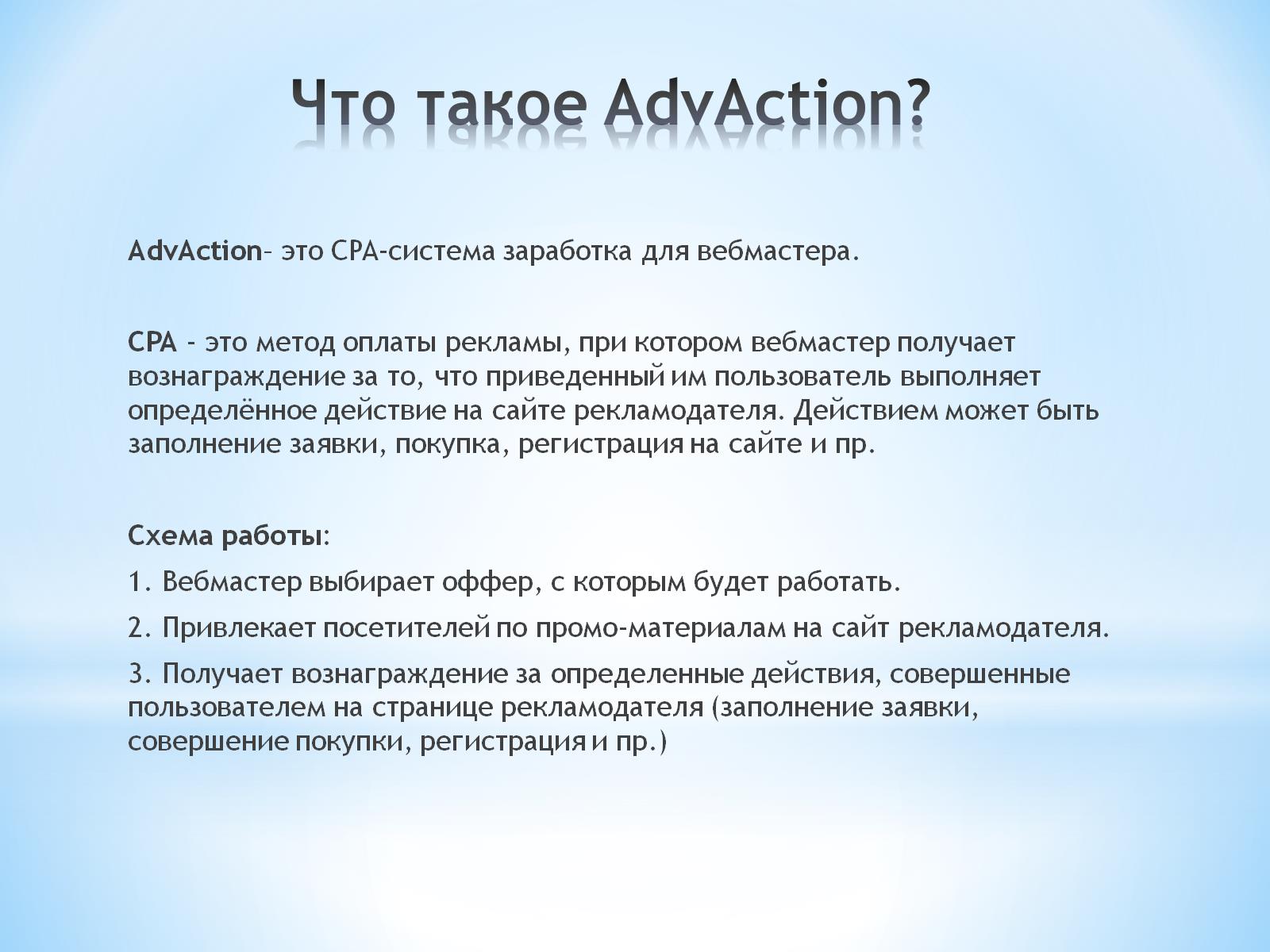 Что такое AdvAction?
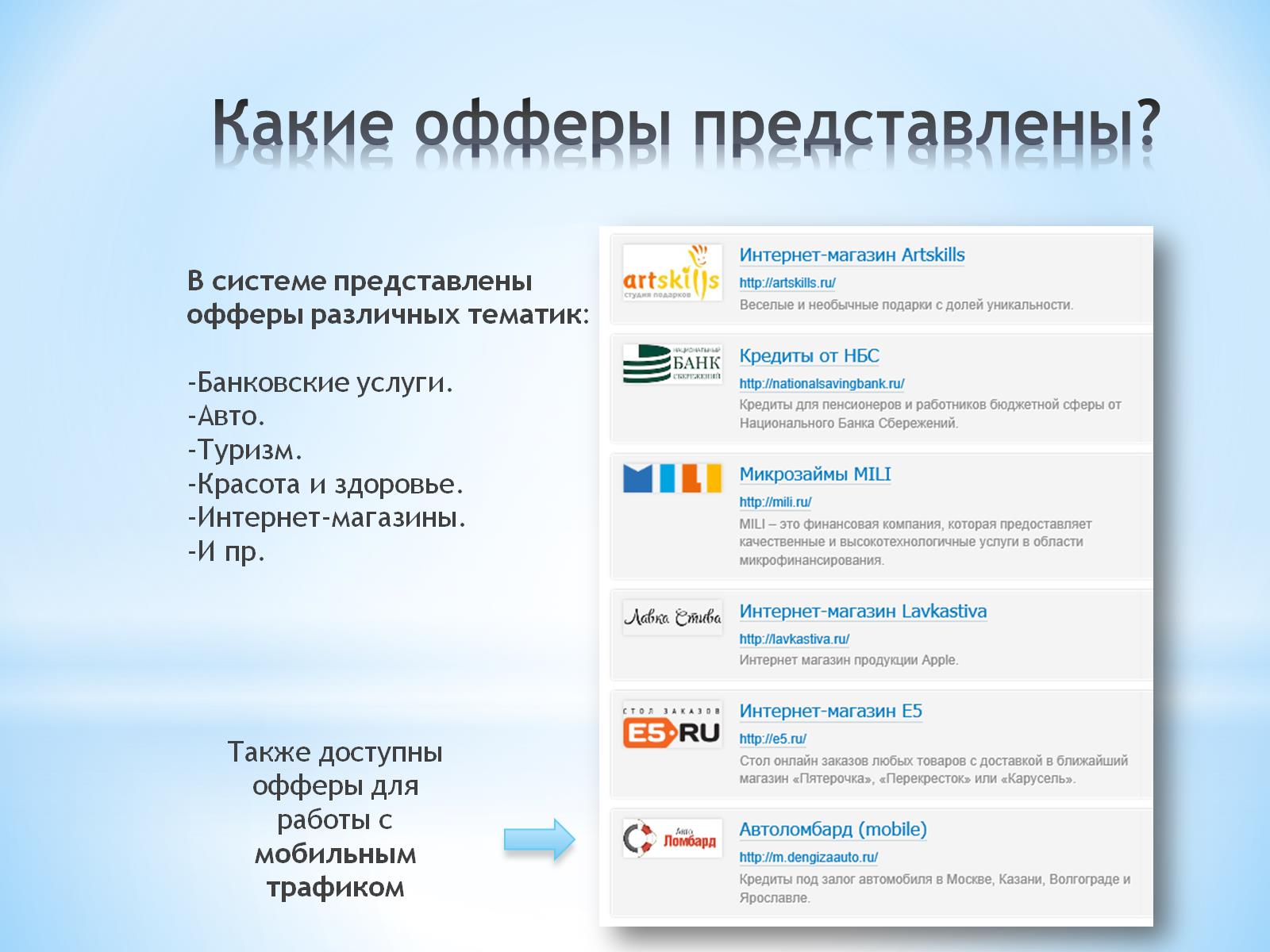 Какие офферы представлены?
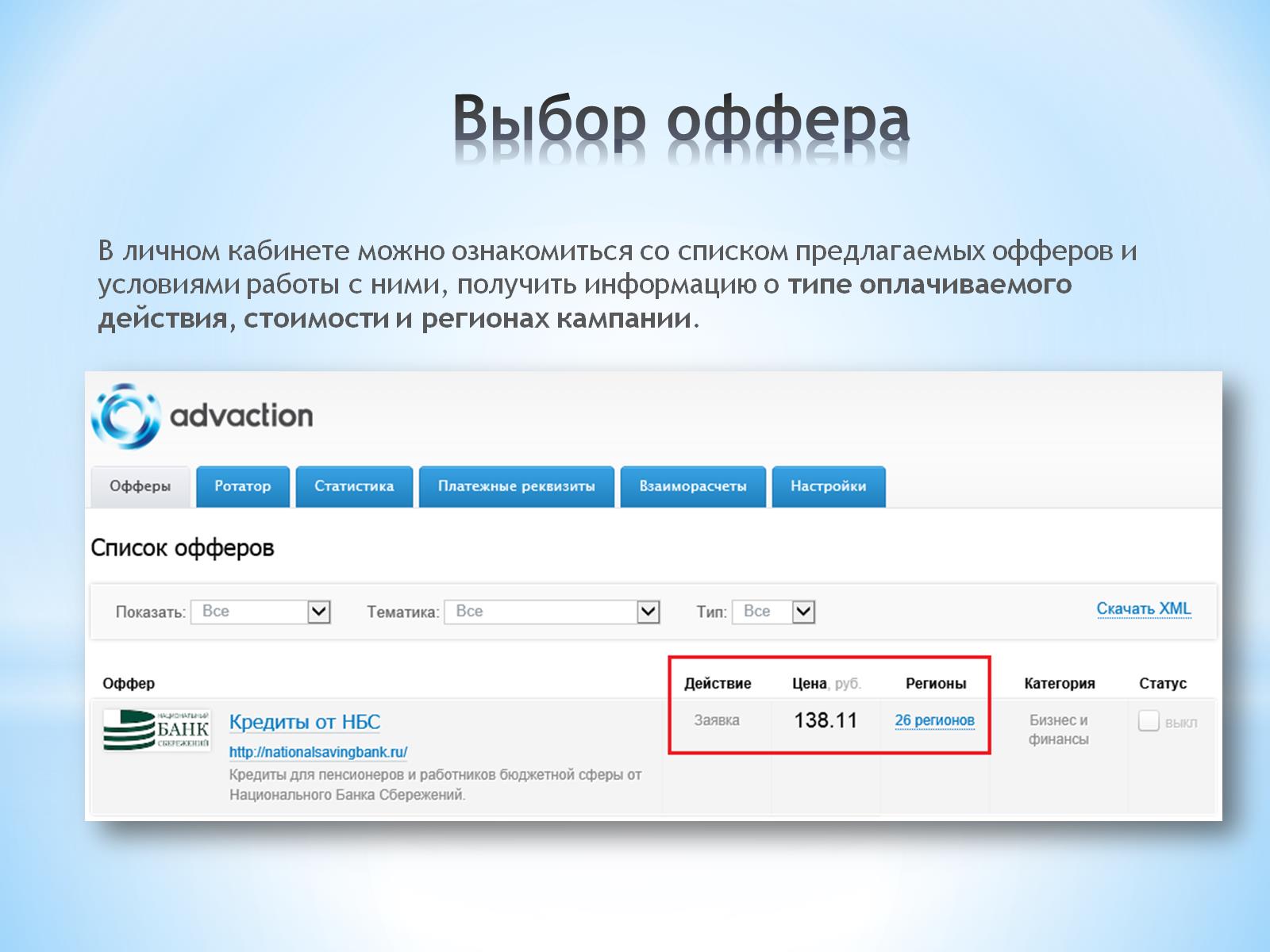 Выбор оффера
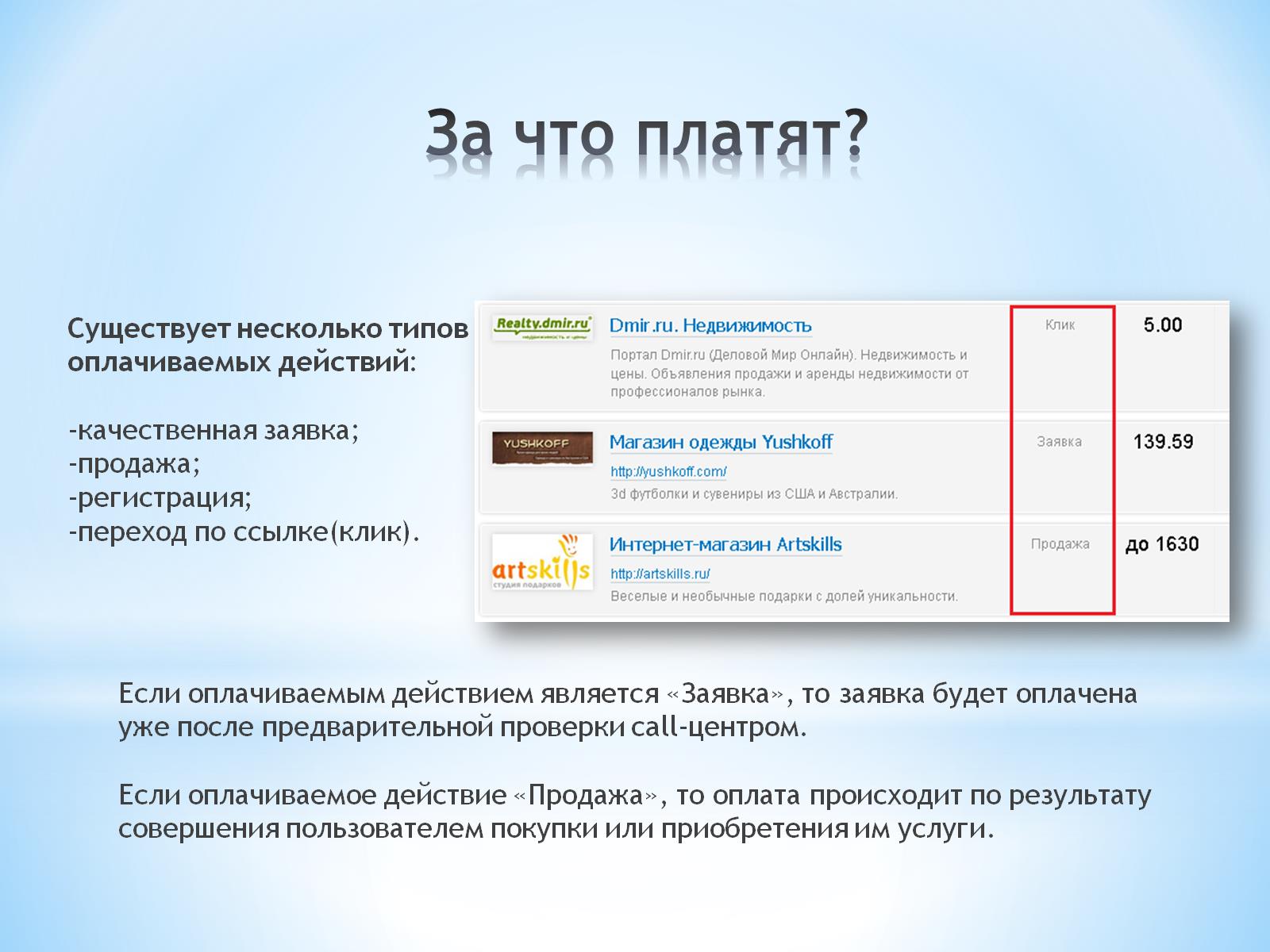 За что платят?
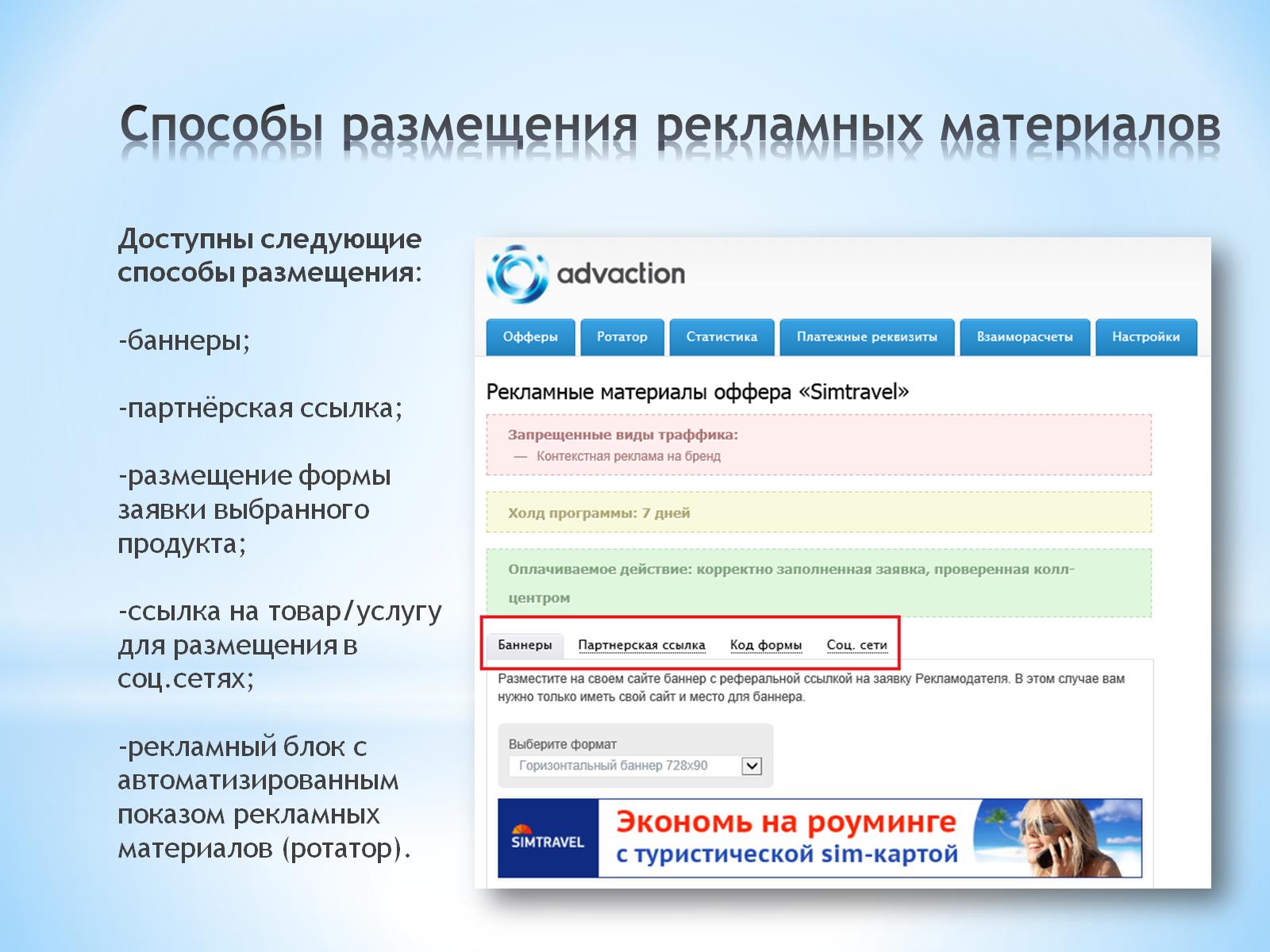 Способы размещения рекламных материалов
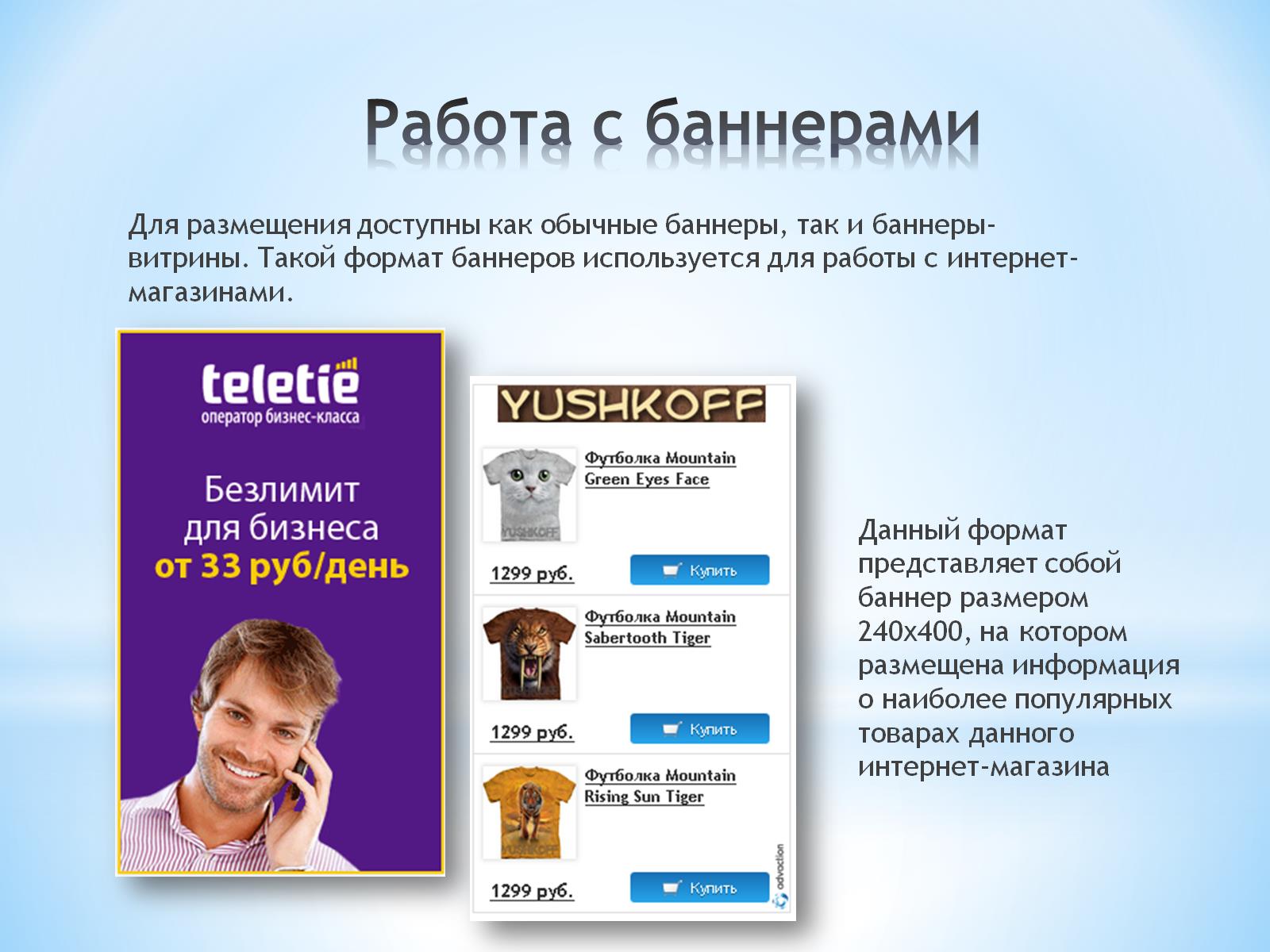 Работа с баннерами
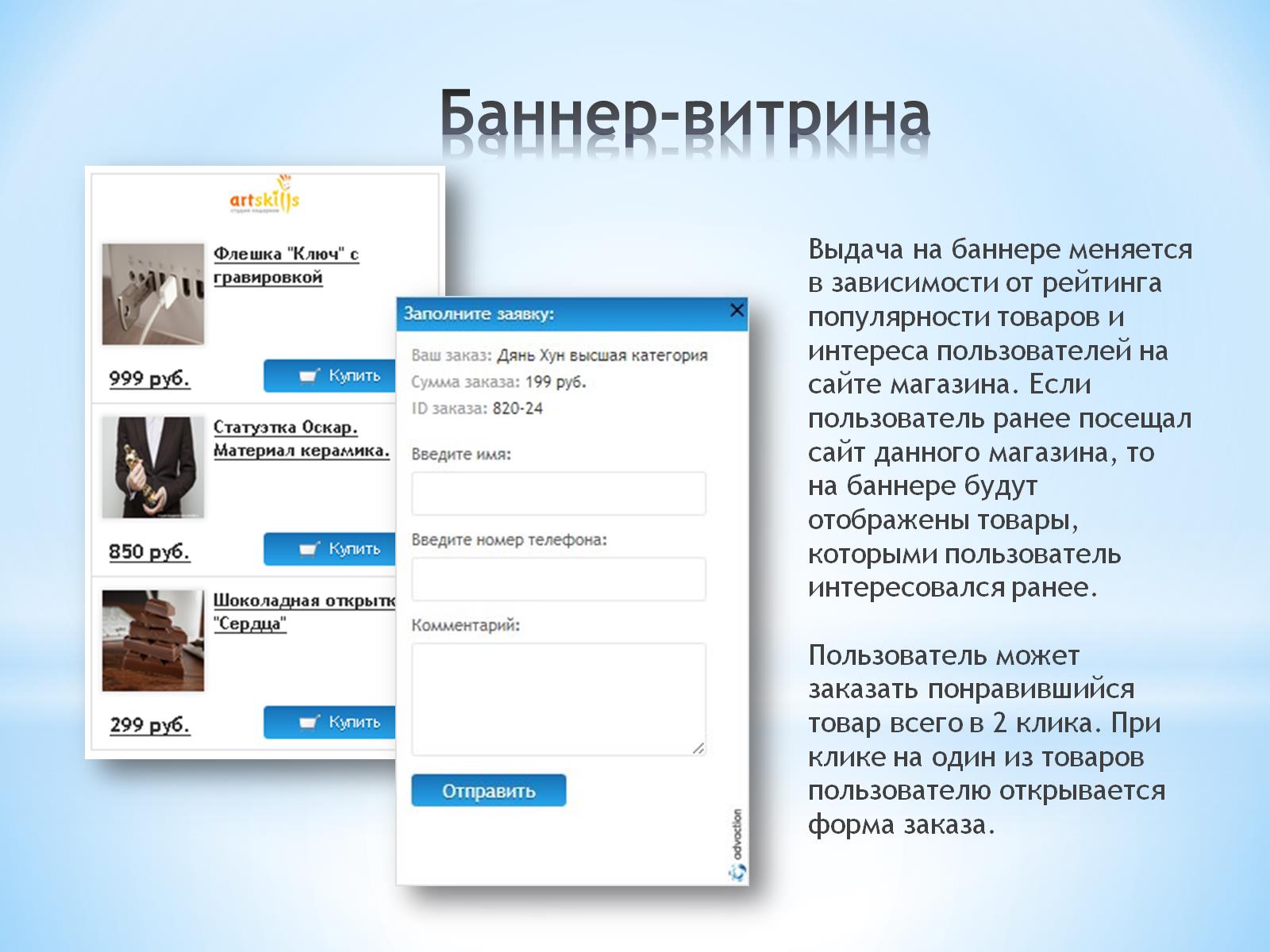 Баннер-витрина
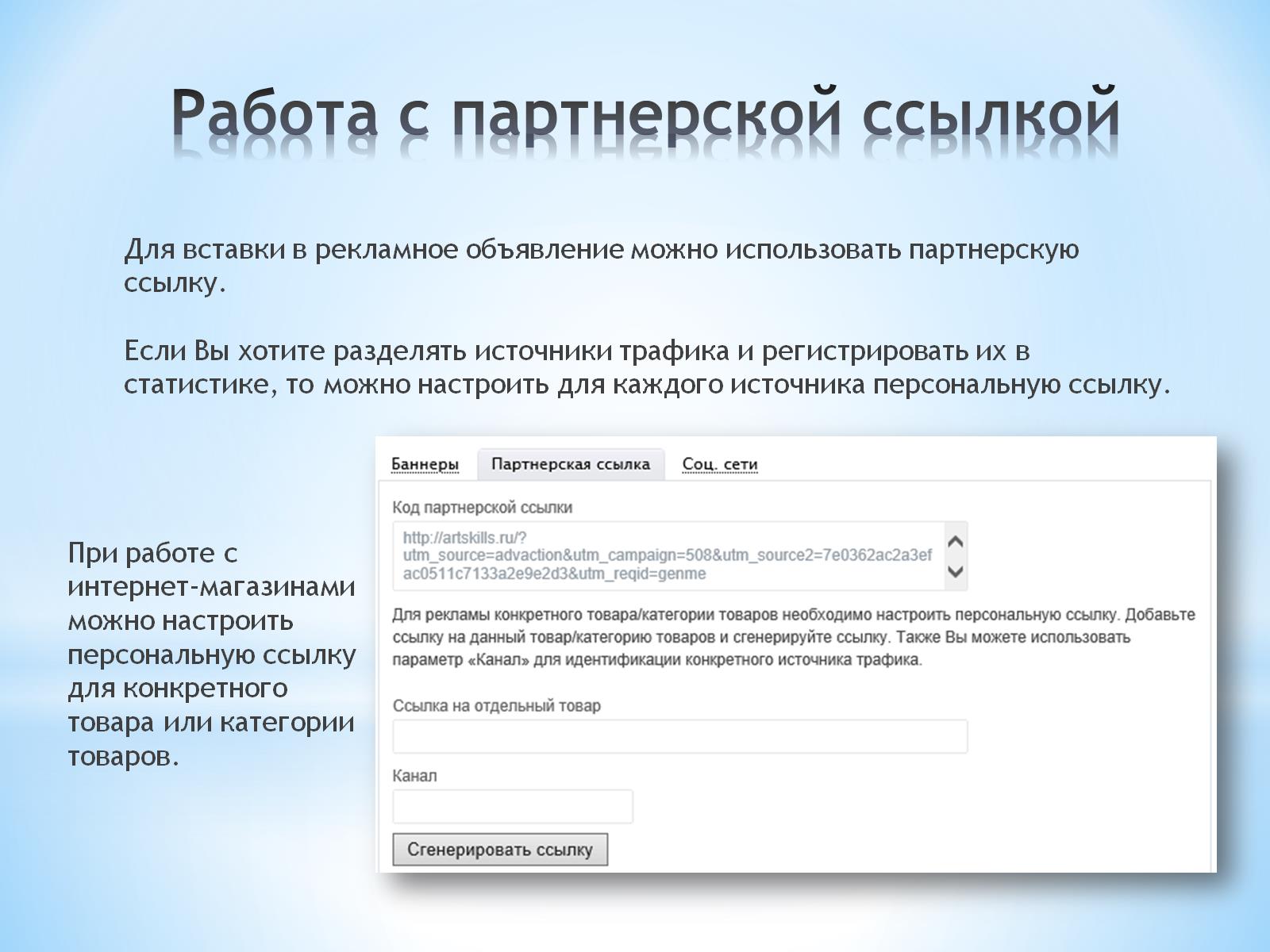 Работа с партнерской ссылкой
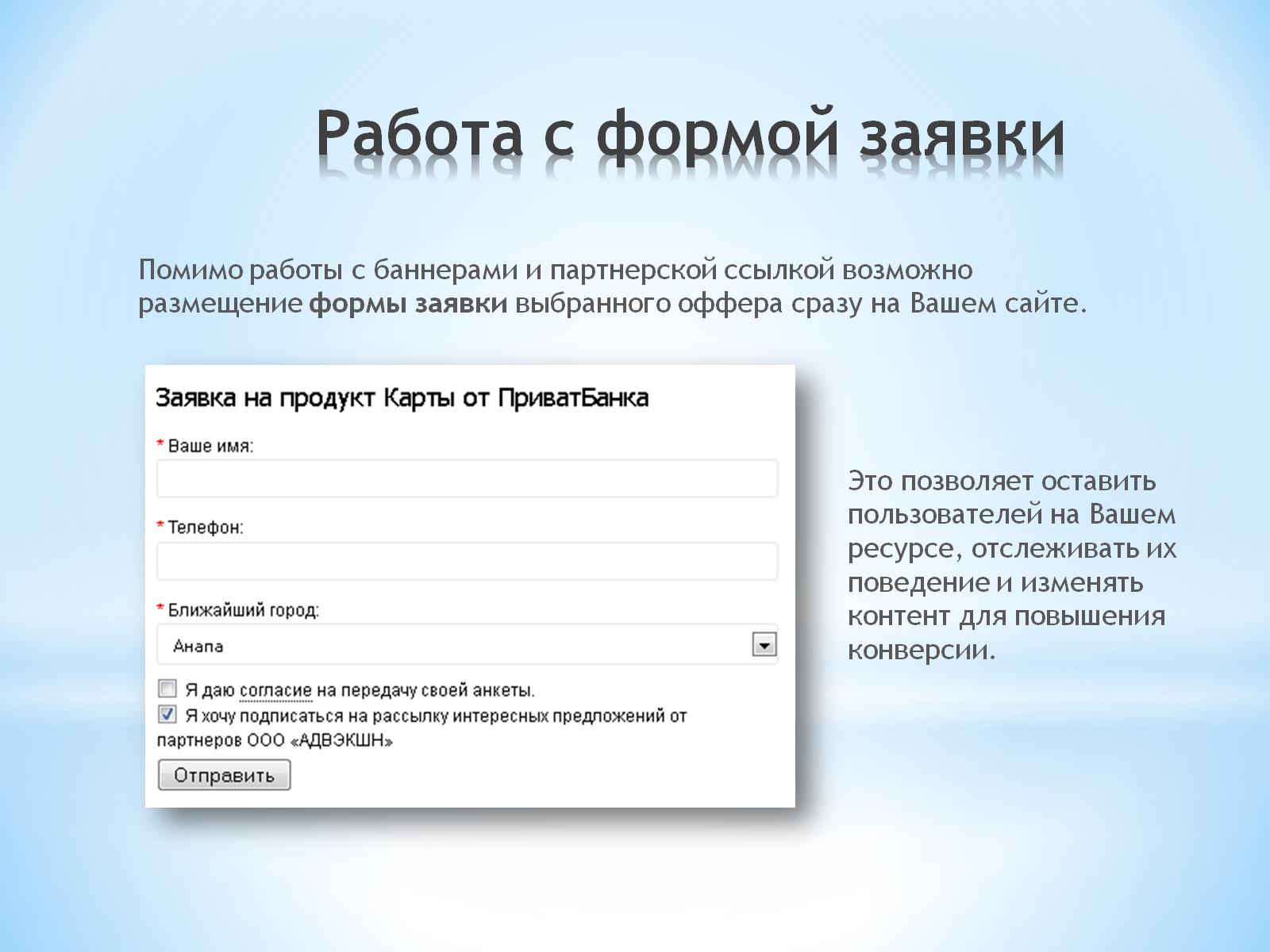 Работа с формой заявки
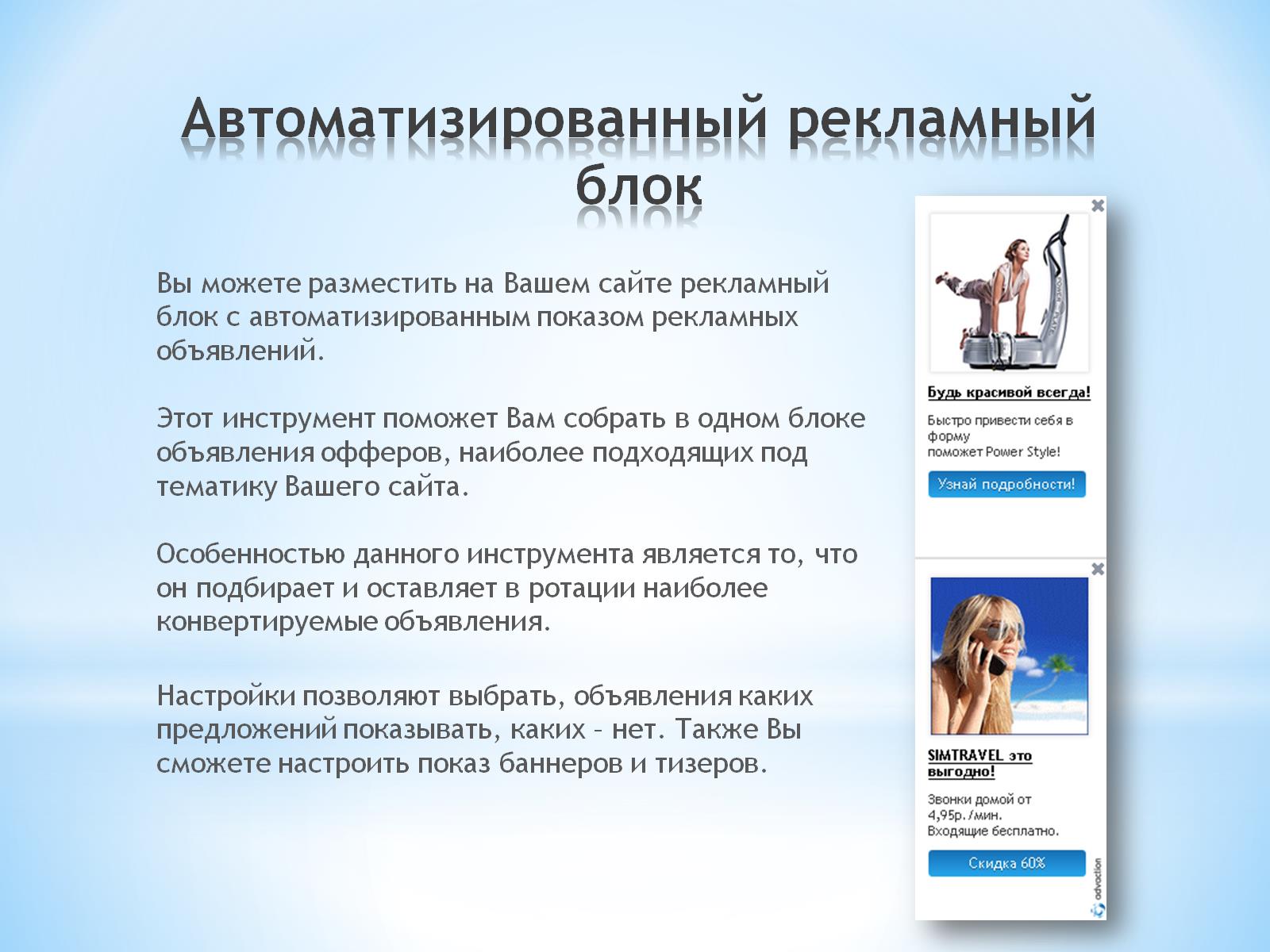 Автоматизированный рекламный блок
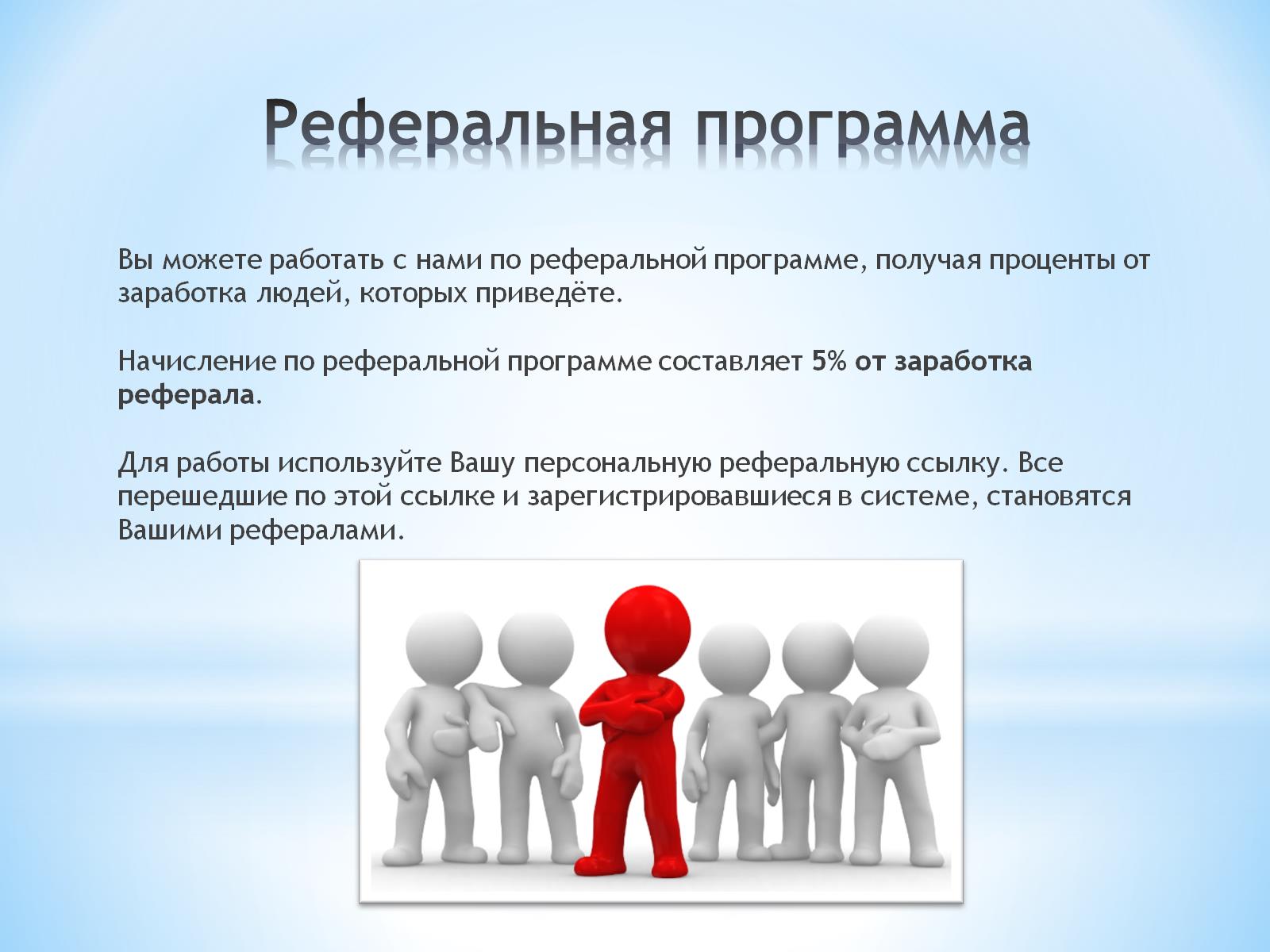 Реферальная программа
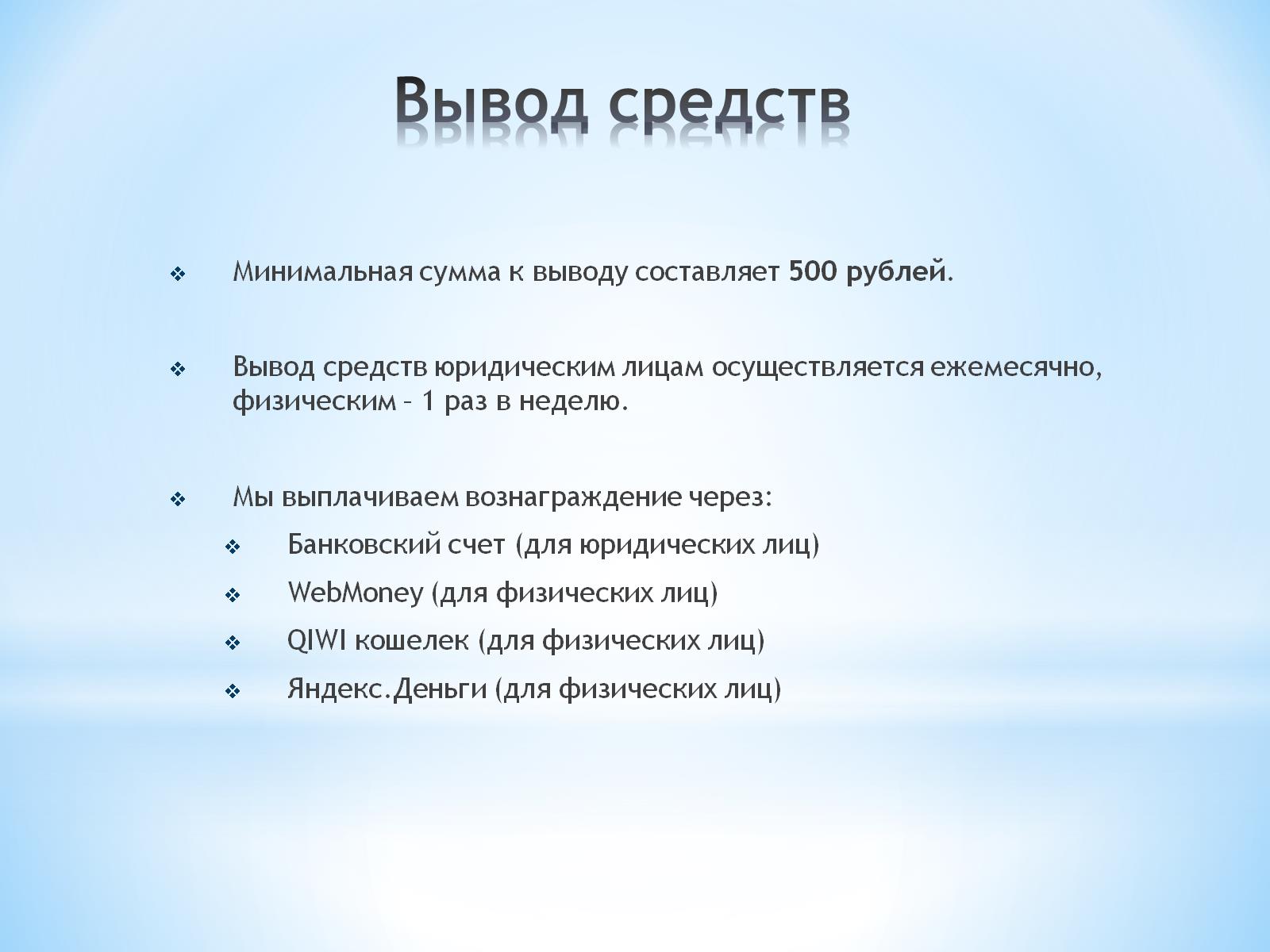 Вывод средств
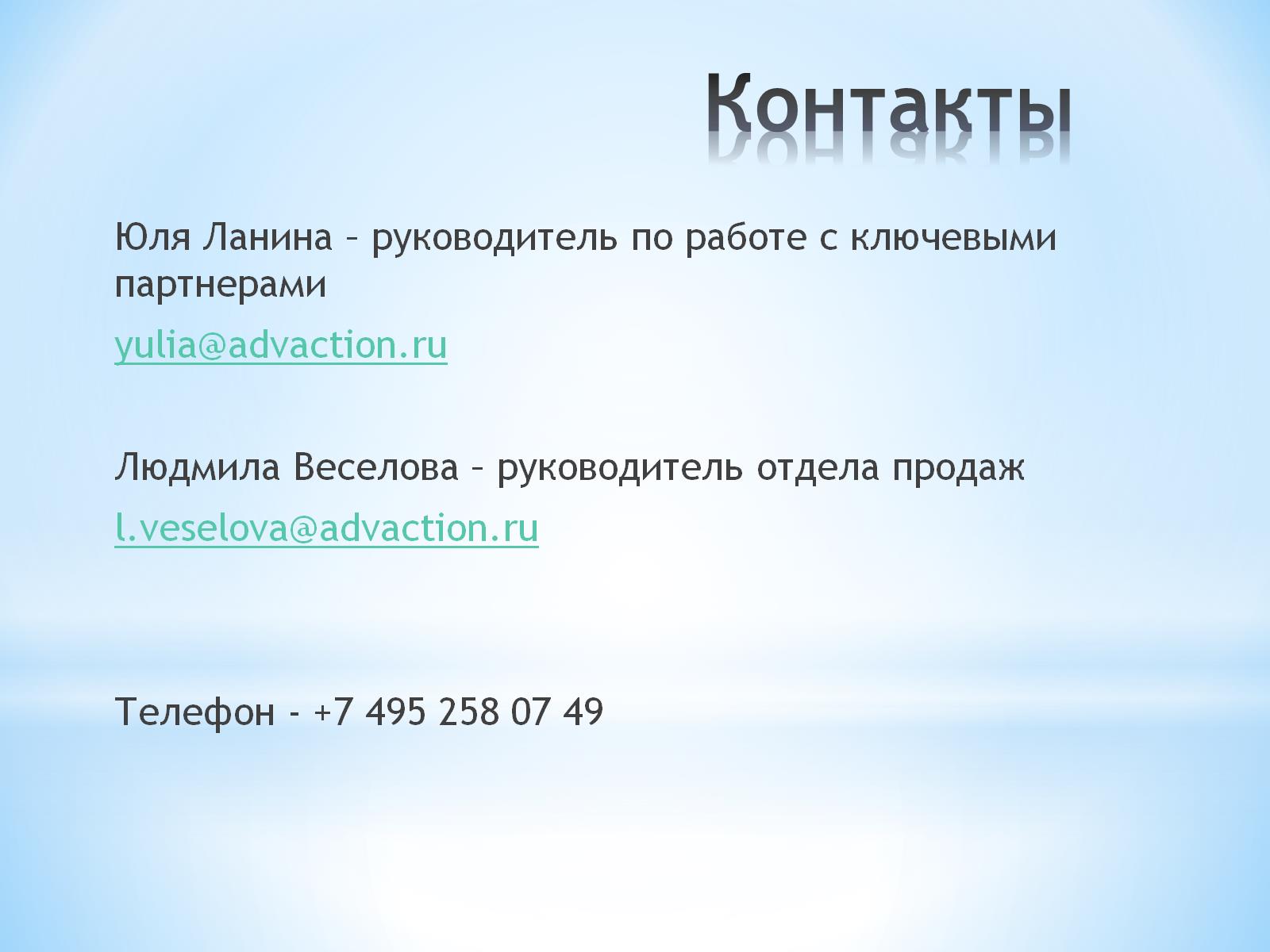 Контакты